Figure 3. An example of a pairwise genome comparison produced by OGRe where tRNA genes are excluded. There ...
Nucleic Acids Res, Volume 31, Issue 1, 1 January 2003, Pages 202–206, https://doi.org/10.1093/nar/gkg077
The content of this slide may be subject to copyright: please see the slide notes for details.
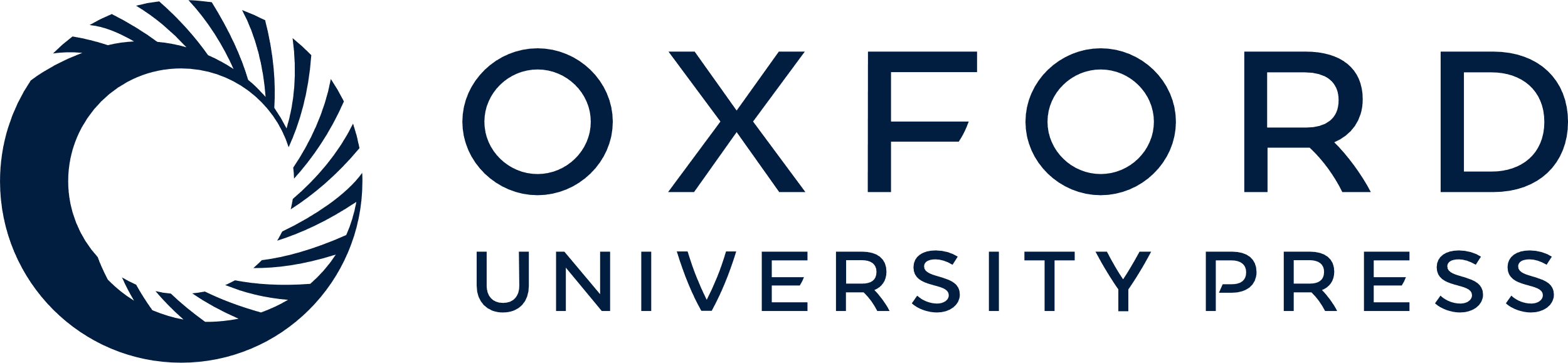 [Speaker Notes: Figure 3. An example of a pairwise genome comparison produced by OGRe where tRNA genes are excluded. There are apparently three separate inversions of blocks of genes between human and locust (shown in red, yellow and blue). The grey and green gene blocks are unchanged. 


Unless provided in the caption above, the following copyright applies to the content of this slide:]